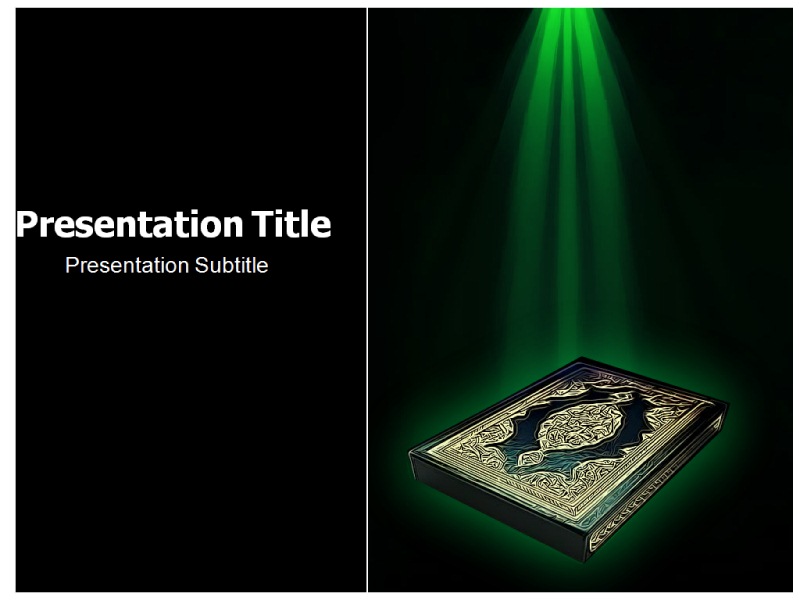 What is the Qur’an?
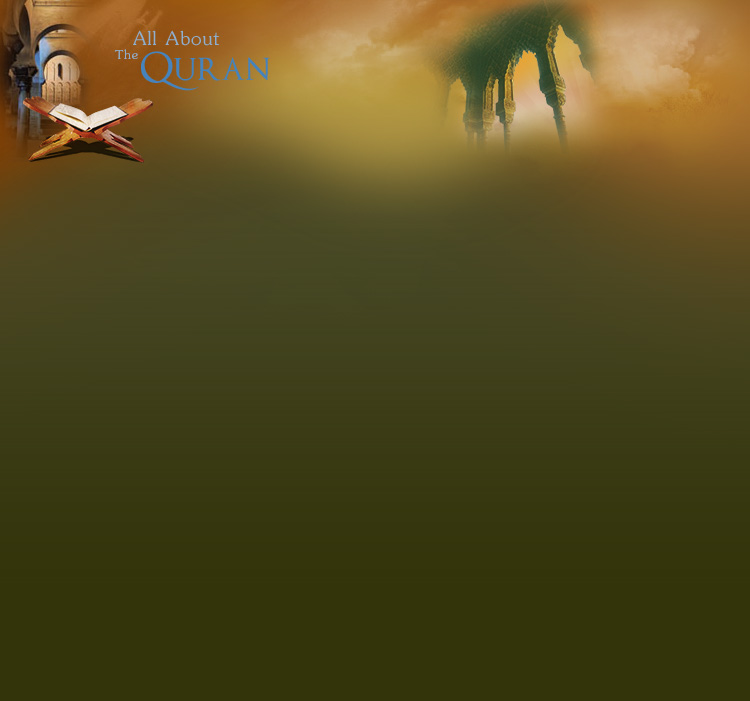 The Quran is the book of Allah (SWT) 

     Allah (SWT) sent the book to Muhammad 
           (Sallallah hu alayhi wasalam)
    So Muhammad (SAW) could teach it to us
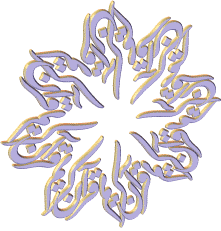 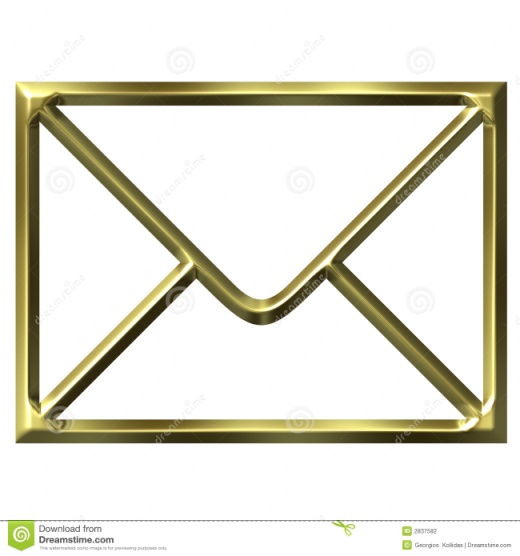 [Speaker Notes: Tell the children that we MUST say sallahualayhiwasalam after hearing the prophets name!]
Angle Jibreel (A.S) brought the Qur’an to Muhammad (SAW) 


Jibreel (A.S) brought it to Mumammad (SAW) part by part. 



It took 23 years to complete the Qur’an.
[Speaker Notes: Tell the children that Allah (swt) sent his angle to send the Quran to Muhammad. Role play this with them. 
Tell 2 children to stand, give one of them a message eg ‘we should be good to our mums and dads’, tell that child to tell the second child the EXACT message (inform them that the angle wouldn’t get the message wrong because they are perfect ie, don’t make mistakes), then tell the child to tell the message to the class.]
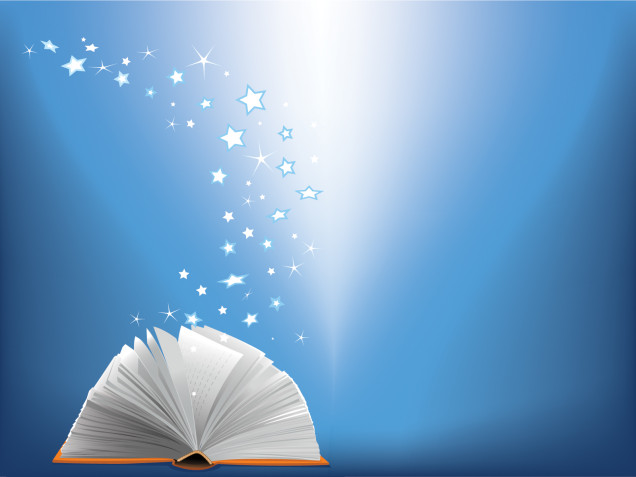 The Qur’an we read today is the SAME as is came to Muhammad (SAW) years and years ago. 

Not a single word has changed!
[Speaker Notes: Tell them how  books change, like how many goldilock books there are. But the Quran with Allah’s will does not change EVER.]
The Qur’an teaches us how to be a Good Muslim and how go to Jannah (Paradise)
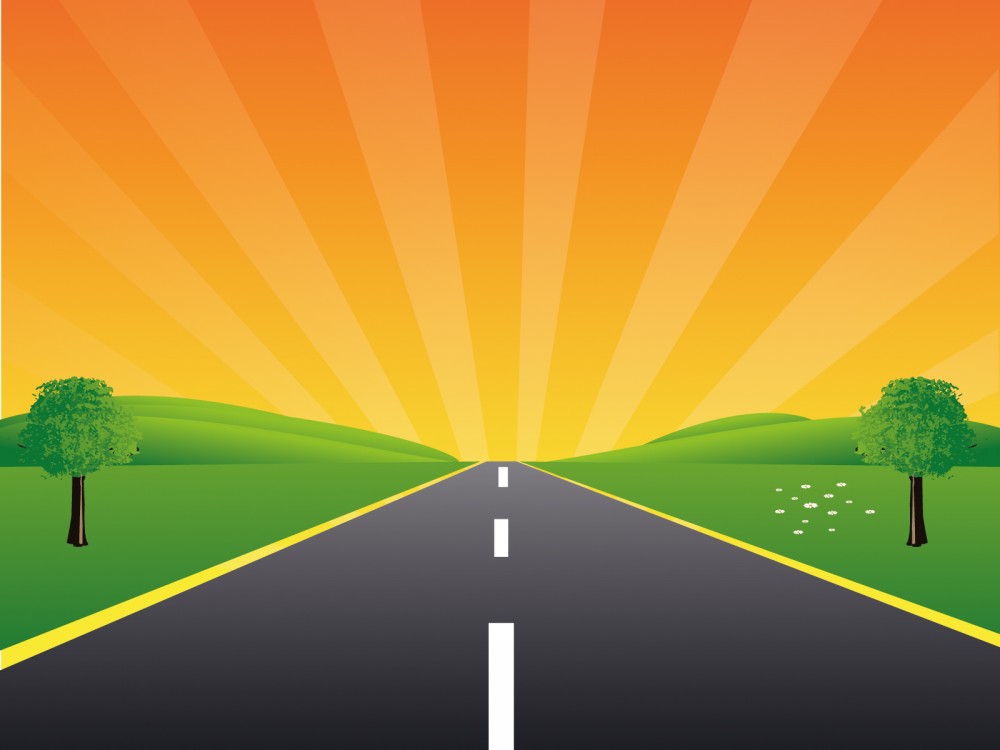 [Speaker Notes: Refer to the five pillars. The quran says we must do these things to be a Muslim and go Jannah. The quran also says we must tell the truth ]
Task
We all know as Muslims the Holy Qur’an is a very important factor in our lives, how can we  value the Qur’an? What things can we do to show we respect/value the Holy Qur’an.
E.G. *Holding/touching with care
        *Reciting it in a beautiful manner

                                  7 Points